الاشتراط الاجرائي نظرية سكنر
يعتبر مع ثورندايك من علماء النفس الارتباطيين Connectionists  الذين ركزوا على التعزيز
محاور نظرية سكنر
نوعا التعلم : السلوك الاستجابي والسلوك الإجرائي
متغيرات الاشتراط الإجرائي Operant Conditoning  
المثيرات والاستجابات
 تعلم السلوك الإجرائي 
أنواع التعزيز 
نظم التعزيز
التطبيقات التربويه 
 التعلم المبرمج
نظرية سكنر

السلوك الاستجابي                       السلوك الإجرائي
Respondent Behavior                                   Operant Behavior
ينشأ نتيجة لمثيرات                 عادة ينشأ بدون مثيرات
يقف المتعلم موقف سلبي          يقف المتعلم موقف إيجابي
    لا يستجيب إلا بمثير                لا ينتظر المثير

سلوك الكائن الحي يعتمد على النمط الكلي للمثيرات التي توجد بالموقف وليس على الارتباط بين مثيرات واستجابات محدده
أنواع المثيرات عند سكنر
المثيرات المستصدره
                                        Elicting Stimuli
                                   بيئيه تسبق الاستجايات

      المثيرات المعززه                                     المثيرات المميزه
      Reinforcing Stimuli Stimuli                                      Discriminative  Stimuli 
      تعقب حدوث الاستجابات                                         تسبق وتصحب الإجراءات
                           
                                    المثيرات المحايده

 Neutral Stimuli                                                             
                                أحداث البيئه ليس لها تأثير على السلوك
إذاً سكنر يهتم بتفسير السلوك ومحدداته الخارجيه في ضوء معدل الإجراء الذي يحدث تحت شروط معينه ويؤدي إلى نمط السلوك المطلوب
استخدم سكنركائنات عديده وعدد بأسلوب الإجراء طبقاً لاختلافها مما أدى إلى وجود ثراء كبير في دراساته
التعزيز ينصب على الإجراءات التي يجريها الكائن الحي مثل رفع رأس الحمامه قول الطفل ( من فضلك )
التعزيز ينصب على الاجراءات التي يقوم بها الكائن الحي
اقتران المثير المحايد بالمثير الشرطي
أنواع التعزيز عند سكنر

                                            


                    إيجابي                        سلبي













                                                                  
                                                      
                                                                                                  يرفض أسلوب العقاب ، عللي
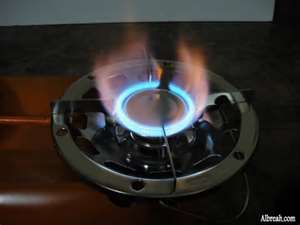 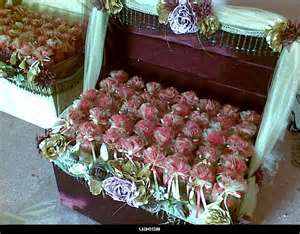 نظم التعزيزعند سكنر
التعزيز المستمر       التعزيز المتفاوت
                                              
                   نظام نسبة التعزيز        نظام فترة التعزيز
                       (وحدة استجابه)         (وحدة زمن)
                                               1- نظام نسبة التعزيزالثابته
                                               2-نظام نسبة التغزيز المتغيره
                                               3- نظام فترة التغزيز الثابته
                                               4-نظام فترة التعزيز المتغيره
نتائج دراساته على نظم التعزيز
وجد أن أساليب نسبة التعزيز تحقق أعلى معدل من الاستجابات الإجرائيه عن أساليب فترة التعزيز ما السبب ؟
إن ميل الكائن الحي نحو الاستجابه يكون ضعيفاً بعد التعزيز المباشر في كلا الأسلوبين لماذا ؟
إن معدل الاستجابات الاجرائيه بالنسبه لوحدة المعزز في جميع نظم التعزيز المتفاوت تكون أعلى مما تكون في نظام التعزيز المستمر .
إن مقاومة الاستجابه للإنطفاء في نظم التعزيز المتفاوت وخاصه في نظام نسبة التعزيز المتغيره تكون أقوى مما يكون في نظام التعزيز المستمر .
جميع دراسات نظم التعزيز لا تعني بكيفية تعلم الاستجابه الإجرائيه بل بكيفية الاستجابه بسرعه في ضوء شروط المكافأه المختلفه .
مفاهيم مرتبطه بنظرية سكنر
تعميم المثير


   تعميم الاستجابه                                       تشكيل السلوك
                                                     التدريب على الأعمال المعقده

              
                                العوامل المؤثره على انطفاء                      
                                     الاستجابه الإجرائيه
                                            
  حجم المعزز                    عدد مرات التعزيز        عدد مرات الإنطفاء السابقه
التطبيقات التربويه
تحليل اللغه كنظام للاستجابات الاجرائيه . 
استخدام التعزيز في السياسه ، وضبط السلوك الاجتماعي والاقتصادي . 
حاول استخدام أسس التعليم في بناء تنظيم اجتماعي أكثر مثاليه .
محاولاته علاج بعض اضطرابات السلوك .
مشكلات الفصل الدراسي والاتجاه إالى التكنولوجيا في التعليم 
 ( بعض دراسات العلماء على هذه المشكلات ) 
التعلم المبرمج
شروط التعليم المبرمج 
أنواع البرامج في التعليم المبرمج : 
                      
البرنامج الخطي    البرنامج التفريعي          
                                      
أنماط الاستجابات في التعليم المبرمج    
                    
استجابة الاختيار من متعدد        الاستجابه المنشأه
مميزات التعلم المبرمج والانتقادات الموجهه له .
وضحي الهدف العام من مجموعة القواعد والأسس التي تنظم أساليب التعزيز المتقطع ؟
قارني بين السلوك الاستجابي والسلوك الاجرائي
عللي : يعتبر سكنر العقاب أسلوباً ضعيفاً في ضبط السلوك
تحدثي عن مميزات التعليم المبرمج والانتقادات الموجهه له .
والحمد لله رب العالمين